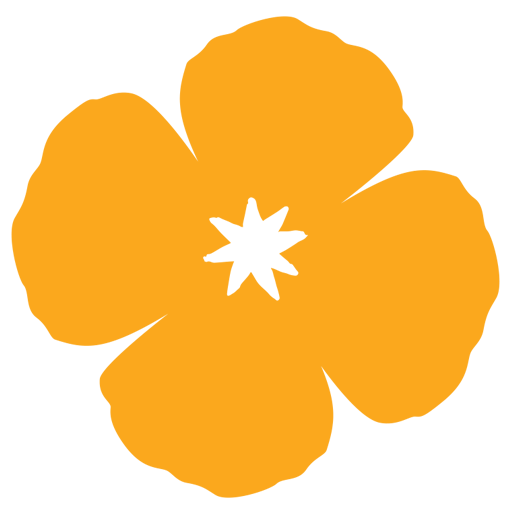 CalHOPE Support ProgramAdmin and Supervisors Meeting February 9, 2023
AGENDAHousekeeping IssuesCommunications/Media ContactsRepository Site and Resource Database Monthly One-on-One MeetingsData CollectionOutreach PlanContract UpdateFirst DeliverablesNNED Training Available
Housekeeping IssuesHiring? We emailed out a list of staff interested in continuing as SSs from the Interim CalHOPE program (and probably the CCP). Please feel free to contact them directly. Are you getting our emails?1. Send taylor.Intermill@calmhsa.org the Supervisors’ emails.2. Make sure the emails go into your inbox versus your groups.
Media SolutionsDHCS Contractor for the media campaigns.Occasionally, they have requests for CalHOPE interviews or attendance at events (i.e. Pro Sports games).We need your communications/marketing contacts.Please send Taylor their emails, even if that’s you. Taylor.Intermill@calmhsa.orgTaylor only received one this past week.
Resource Database Updates/Templates
We are asking each agency to review the Resource Database and provide updates in the template Taylor sent out. Taylor has only received 3 updates. If you have a statewide warmline or chat line, please send us the information and target populations and we will add it to calhopeconnect.org.
Deliverable 1 templates were emailed out to each agency. Deliverable 1 includes protocols, basic agency information, agency training, and implementation schedule. Taylor has received Deliverables from 2 Agencies.
5
Monthly One-on-One MeetingsFor Lead Supervisor, other admin staff may attend.Meeting is for us to get to know your agency, to discuss implementation, hear about updates, problem solve, and provides you an opportunity to ask specific questions.We have each sent an email for you to schedule Feb’s meeting.We will rotate the meetings among the three of us.
Data Collection—3 Forms at One LinkIndividual/Family Counseling Form Group Counseling Form Outreach FormJunaid Tanir, Database Administrator, CalMHSA -Thank you for joining us today!Start using these forms and send us your feedback.Our IT staff also needs data to prepare sample reports.
Outreach PlanEach Agency is required to submit an Outreach Plan that will address how they plan to reach their target populations and how they plan to allocate funds within the Additional Administrative Costs line item for outreach efforts. AAC includes $800/month-pod for outreach.The Outreach Plan is due to CalMHSA no later than February 28, 2023.
Contract Update
Contracts are being sent out on a flow basis from Leah Solomon, our Contract Specialist. Almost all of the contracts have gone out.
Please sign it as directed in the email.
9
Payment for First Deliverables
Insurance
CalMHSA Must Have Following:
Signed Contract
W-9s: Alter Health Group, CAMHPRO, ECS, FACTR, Happier Life, PA, SHIELDS, and USC Tele-BH 
Email W-9s: accountspayable@calmhsa.org
One month staffing costs, to be subtracted out at the end of the year.
CalMHSA requires proof of Insurance on file, see the contract for specifics.
 Please send all insurance information to contracts@calmhsa.org.
10
NNED Training: Applications Due Feb 13, 5 pmThe Substance Abuse and Mental Health Services Administration invites National Network to Eliminate Disparities in Behavioral Health (NNED) members to participate in its annual training opportunity for community-based organizations, NNEDLearn 2023. This training model includes two introductory webinars, a three-day virtual intensive training, and four follow-up virtual coaching sessions.  NNEDLearn participants will engage in the virtual intensive training sessions on April 25-27, 2023.Applications to participate in the virtual NNEDLearn 2023 are now available on the NNED website.
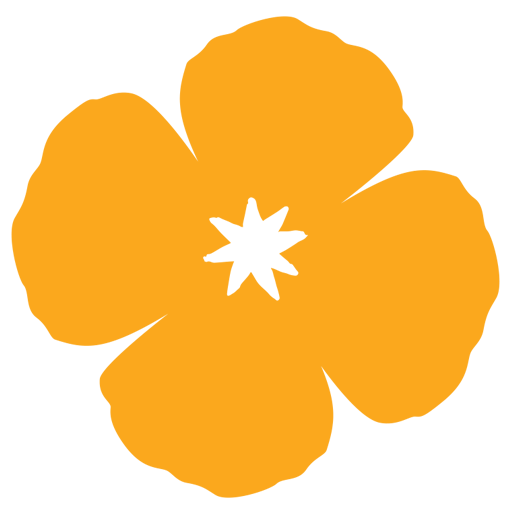 https://www.calmhsa.org/CalHOPE/
https://www.calmhsa.org/
Taylor.Intermill@calmhsa.org